BUDŻET POWIATU MIELECKIEGO NA ROK 2022
BUDŻET – podstawowe założenia
Planowane dochody – 167 200 000 zł
Planowane wydatki – 185 400 000 zł
Wynik budżetu (deficyt) – 18 200 000 zł
Przychody – 20 200 000 zł
Rozchody – 2 000 000 zł
Zasada zrównoważenia budżetu
Dochody ogółem
167 200 000 zł
Przychody
20 200 000 zł
Zrównoważenie budżetu
187 400 000 zł
Wydatki ogółem
185 400 000 zł
Rozchody
 2 000 000 zł
DOCHODY POWIATU MIELECKIEGOPlan – 167 200 000 zł
dochody bieżące  – 152 468 353 zł
dochody majątkowe  – 14 731 647 zł
Źródła dochodów
Udział procentowy poszczególnych źródeł
Źródła dochodów 

Subwencja ogólna w kwocie 82 776 087 złotych, w tym: 
część oświatowa – 73 072 694 zł
część wyrównawcza – 9 236 783 zł
część równoważąca – 466 610 zł
Dochody własne w kwocie 66 565 243 złotych, w szczególności:
 udziały we wpływach z podatku dochodowego od osób fizycznych i prawnych – 32 350 544 zł
 środki pochodzące z budżetu Unii Europejskiej – 4 375 576,40 zł
 z tytułu świadczenia usług (głównie odpłatności za pobyt mieszkańców w Domu Pomocy Społecznej) – 8 189 810 zł
 Rządowy Fundusz Polski Ład – 13 274 350 zł
Dotacje celowe budżetu państwa w kwocie 17 858 670 złotych z przeznaczeniem na:
bieżące funkcjonowanie Powiatowego Inspektoratu Nadzoru Budowlanego, Komendy Powiatowej Państwowej Straży Pożarnej, Domu Pomocy Społecznej, Środowiskowego Domu Samopomocy, Powiatowego Zespołu ds. Orzekania o Niepełnosprawności, gospodarowanie gruntami i nieruchomościami Skarbu Państwa, kwalifikację wojskową, nieodpłatną pomoc prawną, opłacenie składki zdrowotnej za osoby bezrobotne, realizację programu Rodzina 500+
WYDATKI POWIATU MIELECKIEGOPlan – 185 400 000  zł
wydatki bieżące  – 152 329 317 zł
wydatki majątkowe  – 33 070 683 zł
Wydatki według rodzaju
Kierunki wydatkowania środków
90 514 482 zł
32 134 104 zł
29 366 259,60 zł
20 119 421,40 zł
10 302 626 zł
2 963 107 zł
Udział procentowy poszczególnych kierunków wydatkowania
EDUKACJA – 90 514 482 ZŁ
Kluczowe inwestycje
I Liceum Ogólnokształcące w Mielcu: Rozbudowa budynku o platformę pionową zewnętrzną, budowa podjazdu dla osób niepełnosprawnych wraz z przebudową wejścia głównego oraz przebudowa i remont części budynku w zakresie pomieszczeń higieniczno-sanitarnych z dostosowaniem dla osób niepełnosprawnych w ramach likwidacji barier architektonicznych budynku – 1 430 492 zł, 
II Liceum Ogólnokształcące w Mielcu: Budowa nowej hali sportowo – widowiskowej (dokumentacja projektowa) – 99 630 zł,
Zespół Szkół im. Groszkowskiego w Mielcu: Przebudowa warsztatów szkolnych – 590 000 zł,
Zespół Szkół Technicznych w Mielcu: Przebudowa stołówki szkolnej wraz z zakupem wyposażenia – 200 000 zł,
Powiatowy Zespół Placówek Szkolno - Wychowawczych w Mielcu: Kompleksowa przebudowa – 520 000 zł wraz z budową wielofunkcyjnego boiska sportowego i siłowni zewnętrznej – 821 242 zł, Poprawa jakości środowiska w Mielcu poprzez rozwój zieleni wokół terenów szkoły – 82 624 zł.
TRANSPORT – 32 134 104 ZŁ
Kluczowe inwestycje
Przebudowa drogi powiatowej w miejscowości:
 – Dulcza Wielka i Żarówka – 13 973 000 zł,
 – Złotniki i Chorzelów – 1 997 053 zł, 
 – Rzemień –  954 221,00 zł,
 – Mielec ul. Sienkiewicza (od skrzyżowania z Ducha Św. i ul. Drzewieckiego                                                         do skrzyżowania Traugutta i Padykuły) – 800 000 zł,
  – Chorzelów (budowa ścieżki rowerowej i ronda) – 600 000 zł,
  – Grochowe II – 419 017 zł, 
  – Dąbrówka Wisłocka "zaprojektuj i wybuduj" (ZRID) wraz z przebudową drogi                                                powiatowej Nr 1169R i Nr 1152R – 300 000 zł;
Przebudowa mostu na potoku Rów w miejscowości Zarównie – 1 500 000 zł;
Modernizacja dróg wraz z budową nowych odcinków chodników – 5 057 500 zł;
Dokumentacja projektowa przebudowy dróg powiatowych, mostów – 469 300 zł;
Stabilizacja osuwiska w miejscowości Podole i Zgórsko – 620 000 zł.
Kluczowe inwestycje
Ponadto Powiat Mielecki udzieli pomocy finansowej Samorządowi Województwa Podkarpackiego w formie dotacji celowej w kwocie 1 200 000 zł z przeznaczeniem na dofinansowanie zadania inwestycyjnego pn. „Budowa nowego odcinka drogi wojewódzkiej nr 984 od miejscowości Piątkowiec przez miejscowość Rzędzianowice do ul. Sienkiewicza w Mielcu wraz z budową mostu na rzece Wisłoka”.
POLITYKA SPOŁECZNA – 20 119 421,40 ZŁ
Kluczowe inwestycje
W ramach wydatków majątkowych zabezpieczono środki w kwocie 14 000 zł z przeznaczeniem na zakup regałów archiwalnych na potrzeby Powiatowego Urzędu Pracy w Mielcu.
BEZPIECZEŃSTWO PUBLICZNE – 10 302 626 ZŁ
OCHRONA ZDROWIA – 2 963 107 ZŁ
Kluczowe inwestycje
Powiat Mielecki przekaże Szpitalowi Specjalistycznemu im. E. Biernackiego w Mielcu dotację celową w kwocie 454 807 zł z przeznaczeniem na dofinansowanie zadania inwestycyjnego pn. „Modernizacja infrastruktury energetycznej Szpitala Specjalistycznego w Mielcu”.
POZOSTAŁE WYDATKI – 29 366 259,60 ZŁ
Kluczowe inwestycje
W ramach wydatków majątkowych zabezpieczono środki w kwocie 647 797 zł z przeznaczeniem na realizację zadania pn. „Scalanie gruntów wsi Zachwiejów i Zarównie, gmina Padew Narodowa”. 
Ponadto zabezpieczono środki na zakup sprzętu informatycznego i oprogramowania na potrzeby Starostwa Powiatowego (kwota 270 000 zł) oraz na dokumentację projektową przebudowy parteru budynku administracyjnego Starostwa Powiatowego przy ul. Wyspiańskiego (kwota 50 000 zł).
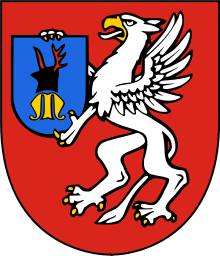 Dziękuję za uwagę